Комунальний заклад «Харківський ліцей № 24 ім. І.Н. Питікова Харківської міської ради»
Атестація педагогічних працівників
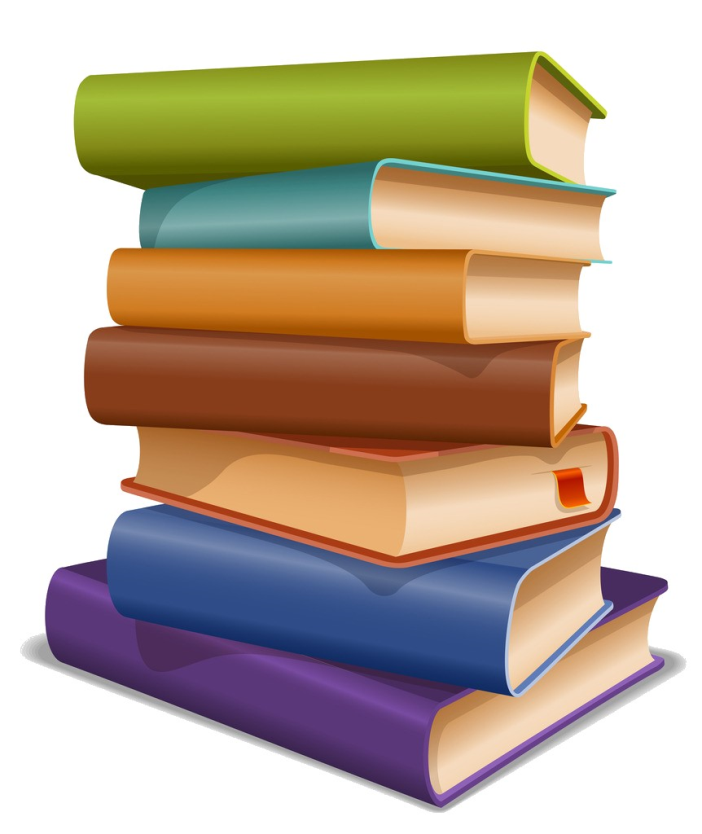 НОРМАТИВНО-ПРАВОВА БАЗА
• Статті 50,51,58,59ЗаконуУкраїни«Проосвіту»;
•Стаття48(частина перша) Закону України «Про повну загальну середню освіту»
• Постанова КМУ від 14.06.2000 № 963 «Про затвердження переліку посад педагогічних та науково-педагогічних працівників»;
• Постанова КМУ від 23.12.2015 № 1109 «Про затвердження переліку кваліфікаційних категорій і педагогічних звань педагогічних працівників та порядку їх присвоєння»;
• Постанова КМУ від 21.08.2019 № 800 «Деякі питання підвищення кваліфікації педагогічних і науково-педагогічних працівників»;
• Положення про атестацію педагогічних працівників, затверджене наказом Міністерства освіти і науки України 09.09.2022 №805, зареєстроване у Міністерстві юстиції України 21.12.2022 за №1649/38985
Розділ І. п. 4 Атестація є обов'язковою
• Атестація може бути черговою або позачерговою. Педагогічний працівник проходить чергову атестацію не менше одного разу на п'ять років, окрім випадків,визначенихпунктом7розділу III цього Положення.
• Атестація проводиться не раніше ніж через рік після призначення педагогічного працівника на посаду.
• Атестація повинна проводитися з дотриманням академічної доброчесності.
ОРГАНІЗАЦІЙНІ ЗАСАДИ ПРОВЕДЕННЯАТЕСТАЦІЇ ПЕДАГОГІЧНИХ ПРАЦІВНИКІВ
РозділІ.П.12
• Педагогічні працівники, які мають педагогічне навантаження з кількох предметів, атестуються з того предмета, який викладають за спеціальністю. У цьому випадку присвоєна кваліфікаційна категорія поширюється на все педагогічне навантаження.Необхідною умовою при цьому є підвищення кваліфікації з навчальних предметів (інтегрованих курсів), що обов'язкові для вивчення відповідно до річного навчального плану закладу освіти.
• Якщо в міжатестаційний період педагогічного працівника довантажено годинами з інших предметів (інтегрованих курсів),то присвоєна кваліфікаційна категорія поширюється на все педагогічне навантаження до чергової атестації.

Розділ ІІІ.п.11
• У випадку проведення одночасної (в межах однієї процедури) атестації педагогічного працівника з двох і більше навчальних предметів (інтегрованих курсів, дисциплін), які ним викладаються,видається один атестаційний лист,що має міститиінформацію про результати атестації за кожним із таких навчальних предметів (інтегрованих курсів,дисциплін)
ОРГАНІЗАЦІЙНІ ЗАСАДИ ПРОВЕДЕННЯ АТЕСТАЦІЇ ПЕДАГОГІЧНИХ ПРАЦІВНИКІВ
Розділ І. п. 3
• За результатами атестації педагогічного працівника незалежно від обсягу його педагогічного навантаження (кількості навчальних предметів(інтегрованих курсів, дисциплін)встановлюється його відповідність або невідповідність займаній посаді та присвоюється або підтверджується відповідна кваліфікаційна категорія, звання/встановлюється(підтверджується) тарифний розряд (для педагогічних працівників,посади яких не передбачають присвоєння кваліфікаційних категорій).

РозділІІІ.п.7
• У разі тимчасової непрацездатності педагогічного працівника,який атестується, або настання інших обставин,що не залежать від його волі та перешкоджають проходженню ним атестації, проведення атестації або окремих засідань атестаційної комісії має бути перенесено за рішенням відповідної атестаційної комісії до припинення таких обставин,але не більше ніж на один рік.
• У такому випадку за педагогічним працівником зберігається раніше присвоєна кваліфікаційна категорія (педагогічне звання) до проходження ним атестації у порядку, визначеному цим Положенням.
ОРГАНІЗАЦІЙНІ ЗАСАДИ ПРОВЕДЕННЯ АТЕСТАЦІЇ ПЕДАГОГІЧНИХ ПРАЦІВНИКІВ
На підставі рішення атестаційної комісії секретар оформляє атестаційний лист за вказаною формою згідно з Додатком 3 до Положення, у якому фіксується результат атестації педагогічного працівника
У Атестаційному листі відсутня характеристика діяльності педагогічного працівника в міжатестаційний період. Також немає й вимоги складати її до 1 березня та не пізніш як за десять днів до проведення атестації ознайомлювати з нею педагогічного працівника під особистий підпис
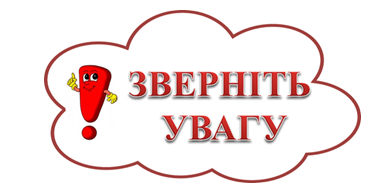 ОРГАНІЗАЦІЙНІ ЗАСАДИ ПРОВЕДЕННЯ АТЕСТАЦІЇ ПЕДАГОГІЧНИХ ПРАЦІВНИКІВ
Розділ І п.12
• Педагогічні працівники, які працюють за сумісництвом або на умовах строкового трудового договору,атестуються на загальних підставах.
• Педагогічні працівники,які обіймають різні педагогічні посади в одному і тому чи різних закладах освіти (зокрема керівники закладів освіти,які викладають предмети або здійснюють іншу педагогічну роботу),атестуються за кожною з посад.
• Педагогічні працівники,які працюють у різних закладах освіти за однією і тією самою посадою та/або викладають один предмет (інтегрований курс),атестуються за основним місцем роботи. У цьому випадку присвоєна педагогічному працівнику кваліфікаційна категорія та педагогічне звання або тарифний розряд,поширюються на все педагогічне навантаження за всіма місцями роботи та /або посадами.
ОРГАНІЗАЦІЙНІ ЗАСАДИ ПРОВЕДЕННЯ АТЕСТАЦІЇ ПЕДАГОГІЧНИХ ПРАЦІВНИКІВ
РозділІ.п.14
• За педагогічними працівниками, які переходятьна роботу з одного закладу освіти до іншого,а також на інші педагогічні посади у цьому закладі освіти або які перервали роботу на педагогічній посаді (незалежно від тривалості перерви у роботі),зберігаються присвоєні за результатами останньої атестації кваліфікаційні категорії та педагогічні звання.
• Атестація таких працівників здійснюється не пізніше ніж через два роки після прийняття їх на роботу.
ОРГАНІЗАЦІЙНІ ЗАСАДИ ПРОВЕДЕННЯ АТЕСТАЦІЇ ПЕДАГОГІЧНИХ ПРАЦІВНИКІВ
Педагогічні працівники,які були прийняті на посади до набрання чинності цим наказом, продовжують працювати у закладах освіти та мають вищу освіту за спеціальностями,що не відповідають навчальним предметам (інтегрованим курсам, дисциплінам), які вони викладають,або педагогічній діяльності за посадою, вважаються такими, що мають відповідну посаді професійну кваліфікацію та атестуються на відповідність займаній посаді з присвоєнням кваліфікаційної категорії та педагогічних звань як такі, що мають відповідну освіту ( п.2 наказу Міністерства освіти і науки України від 09.09.2022 №805 )
ОРГАНІЗАЦІЙНІ ЗАСАДИ ПРОВЕДЕННЯ АТЕСТАЦІЇ ПЕДАГОГІЧНИХ ПРАЦІВНИКІВ
Розділ І. п. 11 
• Кваліфікаційні категорії та педагогічні звання, як правило, присвоюють ПОСЛІДОВНО.

Розділ І п.15
• Особи, призначені на посади педагогічних працівників відповідно до частини п'ятої статті 58 Закону України« Про освіту» та/або ті, які пройшли педагогічну інтернатуру в установленому законодавством порядку, для продовження роботи на цих посадах атестуються упродовж другого року роботи,але не раніше ніж через один рік після призначення на посаду.

РозділІ.п.9
• Педагогічному працівнику,який має освітньо - науковий/ освітньо-творчий, науковий ступінь,за результатами атестації без дотримання послідовності на присвоєння може бути присвоєна кваліфікаційна категорія"спеціаліст вищої категорії",за умови наявності в нього стажу роботи на посадах педагогічних працівників не менше ніж один рік.
• Особи, які не мають педагогічної освіти, але мають стаж роботи в одній із галузей економіки (крім освітньої) та працюють на посадах педагогічних працівників, атестуються як педагогічні працівники без дотримання послідовності на присвоєння кваліфікаційної категорії: "спеціаліст другої категорії"за наявності не менше двох років стажу роботи;"спеціаліст першої категорії"- не менше п'яти років; "спеціаліст вищої категорії"- не менше семи років.
Відвідування занять, уроків, позаурочних заходів педагога,який атестується,тепер не є обов`язковим. Якщо немає питань до педагогічної діяльності працівника,то достатньо тих документів,які він подав до атестаційної комісії)
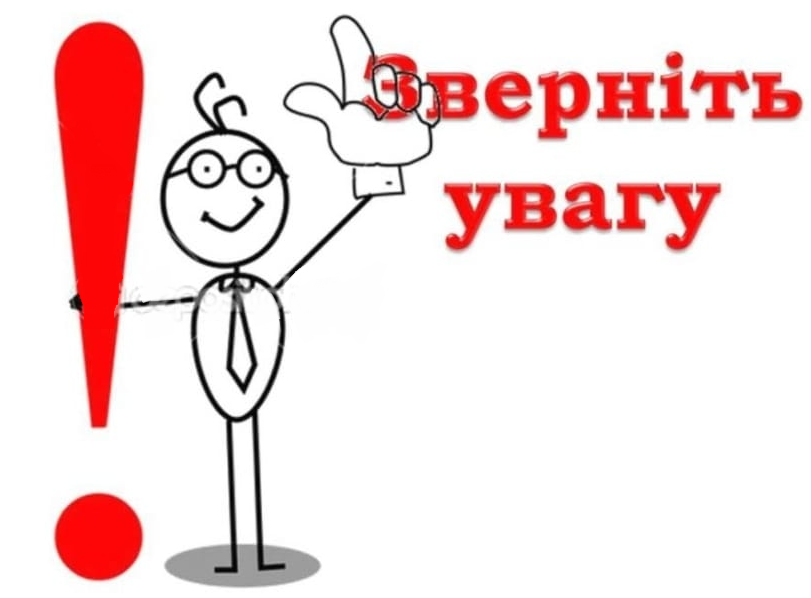 ПОРЯДОК ПРОВЕДЕННЯ АТЕСТАЦІЇ
Розділ ІІІ. п.1
• Якщо педагог відсутній у списку, він має не пізніше 20 грудня поточного календарного року подати заяву, на підставі якої його мають включити до відповідного списка.
• Також до 20 грудня поточного календарного року педагогічний працівник має подати заяву для проходження позачергової атестації.
ПОРЯДОК ПРОВЕДЕННЯ АТЕСТАЦІЇ
Розділ ІІІ п.6.
• Атестаційна комісія розглядає документи педагогічних працівників,які атестуються,за потреби перевіряє їхню достовірність, встановлює дотримання вимог пунктів 8,9 розділу І цього Положення,  а також оцінює професійні компетентності педагогічного працівника з урахуванням його посадових обов’язків і вимог професійного стандарту (за наявності).
• Для належного оцінювання професійних компетентностей педагогічного працівника атестаційна комісія може прийняти рішення про вивчення практичного досвіду його роботи. У такому випадку атестаційна комісія має визначити зі складу членів атестаційної комісії членів, які аналізуватимуть практичний досвід роботи педагогічного працівника, а також затвердити графік заходів  з його проведення.
ПОРЯДОК ПРОВЕДЕННЯ АТЕСТАЦІЇ
Розділ ІІІ.п.9
• Педагогічний працівник може бути присутнім на засіданні атестаційної комісії під час розгляду питань, що стосуються його атестації, в тому числі в режимі відеоконференцзв'язку.
•У разі неявки педагогічного працівника, запрошеного в установленому порядку на засідання атестаційної комісії, атестаційна комісія, за наявності обставин, визначених у пункті 7 цього розділу, проводить засідання за відсутності педагогічного працівника.
• Представники педагогічних працівників можуть представляти їх інтереси на засіданнях атестаційних комісій за письмовою довіреністю чи договором доручення,оформленими відповідно до вимог законодавства,а особа такого представника має бути встановлена секретарем відповідної атестаційної комісії згідно з документом,що посвідчує особу.
ОСКАРЖЕННЯ РІШЕНЬ АТЕСТАЦІЙНИХ КОМІСІЙ
Розділ IV п. 4
• Протягом 7 робочих днів педагогічний працівник, який не згоден із рішенням атестаційної комісії, має право подати апеляцію до атестаційної комісії вищого рівня.
• Протягом 15 робочих днів із дати надходження заяви педпрацівника атестаційна комісія розглядає її та ухвалює рішення. Під час розгляду апеляційної заяви педагогічного працівника у роботі атестаційної комісії не може брати участь особа, яка брала участь у прийнятті рішення, що оскаржується (п.4р.IV).
• Керівник закладу освіти упродовж трьох робочих днів з дати отримання витягу з протоколу про результати розгляду апеляції, за результатами якої педагогічному працівникові було присвоєно(підтверджено)кваліфікаційну категорію, відповідне педагогічне звання,має видати відповідний наказ та ознайомити з ним педагогічного працівника під підпис.
ВИМОГИ ДО ПРИСВОЄННЯ КВАЛІФІКАЦІЙНИХ КАТЕГОРІЙ
ПОЗАЧЕРГОВА АТЕСТАЦІЯ
Розділ І. п.5
• Позачергова атестація за ініціативою керівника проводиться у разі зниження якості педагогічної діяльності педагогічним працівником.

РозділІ.п.6
• Позачергова атестація за ініціативою працівника, освітній рівень, стаж роботи на посадах педагогічних працівників якого відповідає вимогам,визначених у пунктах8,9 розділу І Положення, може проводиться за його ініціативою та/або за однією з таких умов:
1)визнання переможцем, лауреатом фінальних етапів всеукраїнських, міжнародних фахових конкурсів;
2)наявності освітньо-наукового/освітньо-творчого,наукового ступеня;
3)успішного проходження сертифікації.
ПОЗАЧЕРГОВА АТЕСТАЦІЯ
Розділ ІІІ. п. 2
• Атестаційна комісія затверджує окремий список педагогічних працівників,які підлягають позачерговій атестації, визначає строки проведення їх атестації,подання ними документів та у разі потреби може внести зміни до графіка своїх засідань.
Міжатестаційний період
Міжатестаційний період(проміжок часу між проходженням педагогічним працівником попередньої та наступної  атестації) не може бути меншим ніж три роки, крім випадків проведення позачергової атестації за ініціативи педагогічного працівника.
• Час перебування педагогічного працівника в соціальних відпустках,навчання у закладах вищої освіти,а також період, на який переноситься атестація, до міжатестаційного періоду не включаються.
ПІДВИЩЕННЯ КВАЛІФІКАЦІЇ
Відповідно до статті 51 Закону України «Про повну загальну середню освіту» від 16.01.2020 №463-IX кожен педагогічний працівник зобов’язаний щороку підвищувати свою кваліфікацію і загальна кількість академічних годин для підвищення кваліфікації педагогічного працівника протягом п’яти років не може бути меншою за 150 годин.
• Пунктом 14 Порядку підвищення кваліфікації педагогічних та науково-педагогічних працівників, затвердженого постановою Кабінету міністрів України від 21.08.2019 № 800 (зі змінами), визначено, що необхідною умовою проходження атестації для педагогічних працівників закладів загальної середньої освіти є щорічне проходження підвищення кваліфікації.
• Законодавство не визначає ні мінімальну, ні максимальну кількість годин,які педагогічний працівник має присвятити своєму професійному розвитку впродовж одного року. Це питання має вирішуватися педагогічними працівниками з урахуванням багатьох чинників, обставин і можливостей, у тому числі фінансових, обговорюватися й узгоджуватися на педагогічній раді закладу освіти тощо. Тобто,якщо навіть маючи 2, 5 чи 10 годин підвищення кваліфікації за якийсь рік, педагог при цьому підвищував свою кваліфікацію щорічно й у загальному обсязі набрав не менше 150 годин за 5років, він може атестуватися.